A Career Journey
Famous Careers in Arts, AV Technology and Communications
A Career Journey: Walt Disney
Film Producer and Animator
Created a variety of popular fictional cartoon characters
Produced the first feature-length animated film in Technicolor
Oversaw the growth of his movie studio into one of the most lucrative entertainment companies in the world
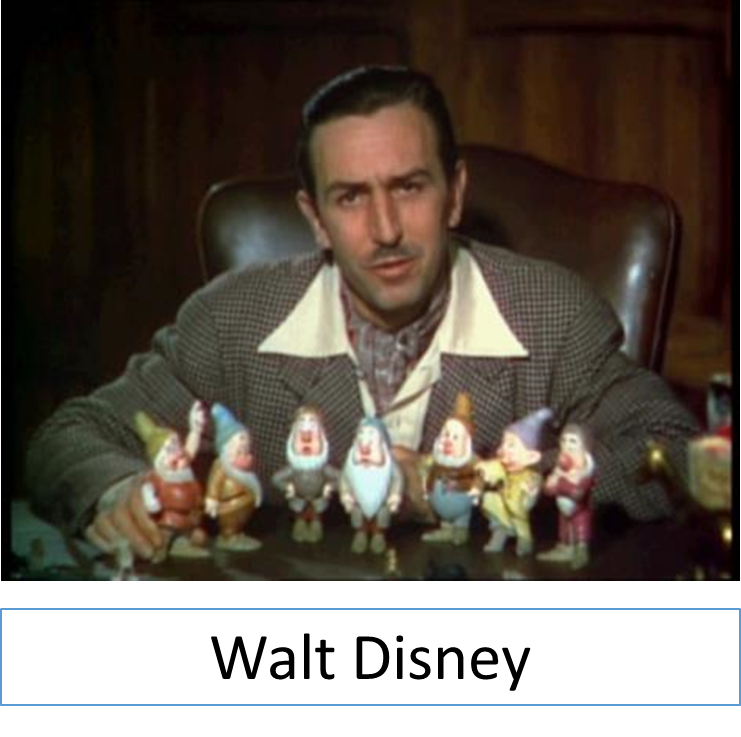 [Speaker Notes: Walt Disney Snow White 1937 Trailer Screenshot [Digital image]. (1937). Retrieved April 28, 2015, from https://commons.wikimedia.org/wiki/Walt_Disney#/media/File:Walt_Disney_Snow_white_1937_trailer_screenshot_%2812%29.jpg 
Walt Disney. (n.d.). In Wikipedia. Retrieved April 28, 2015, from http://en.wikipedia.org/wiki/Walt_Disney]
A Career Journey: Walt Disney
Film Producer and Animator
His first two studios went bankrupt, but he had wild success with the third studio.
He designed several amusement parks based on many of the cartoon characters he created.
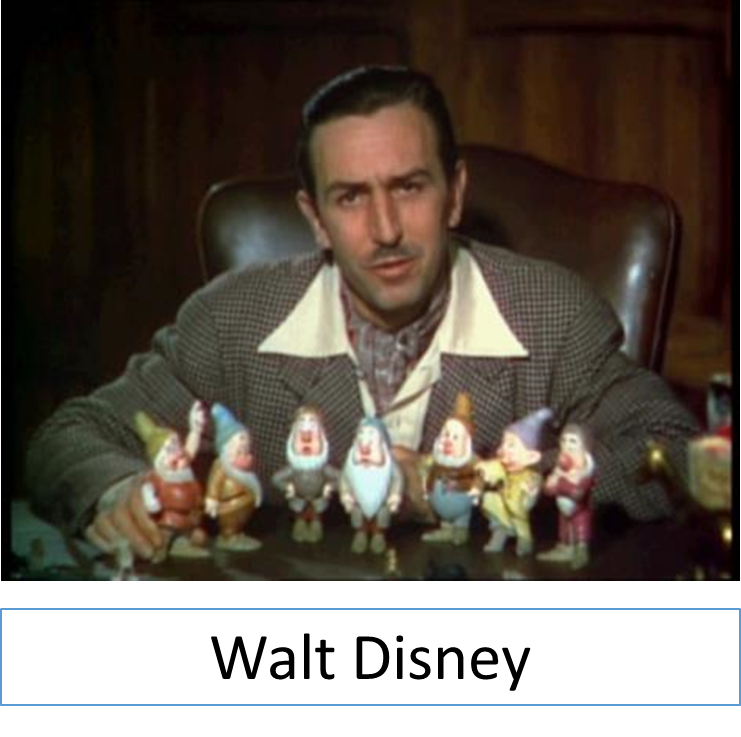 [Speaker Notes: Walt Disney Snow White 1937 Trailer Screenshot [Digital image]. (1937). Retrieved April 28, 2015, from https://commons.wikimedia.org/wiki/Walt_Disney#/media/File:Walt_Disney_Snow_white_1937_trailer_screenshot_%2812%29.jpg 
Walt Disney. (n.d.). In Wikipedia. Retrieved April 28, 2015, from http://en.wikipedia.org/wiki/Walt_Disney]
A Career Journey: Steven Spielberg
Filmmaker, Producer, and Director
One of the most popular and influential filmmakers in history
A pioneer in the creation of what are now known as “blockbuster” films
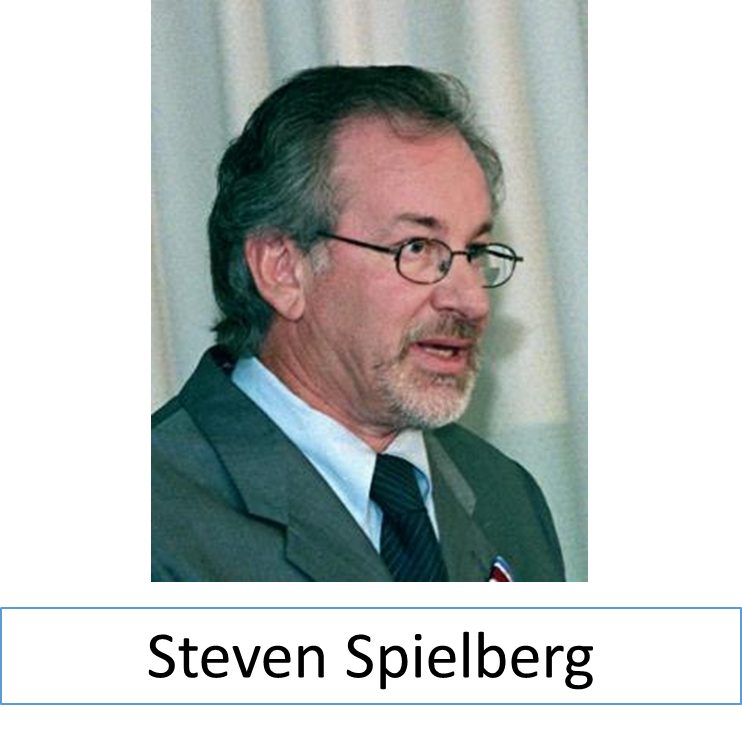 [Speaker Notes: Steven Spielberg 1999 3 [Digital image]. (1999). Retrieved April 28, 2015, from http://commons.wikimedia.org/wiki/File:Steven_Spielberg_1999_3.jpg#/media/File:Steven_Spielberg_1999_3.jpg
Steven Spielberg. (n.d.). In Wikipedia. Retrieved April 28, 2015, from http://en.wikipedia.org/wiki/Steven_Spielberg]
A Career Journey: Milton Glaser
Graphic Designer and Illustrator
Created simplified images (signs and symbols) to convey messages
He was an innovator in the use of typography in graphic design.
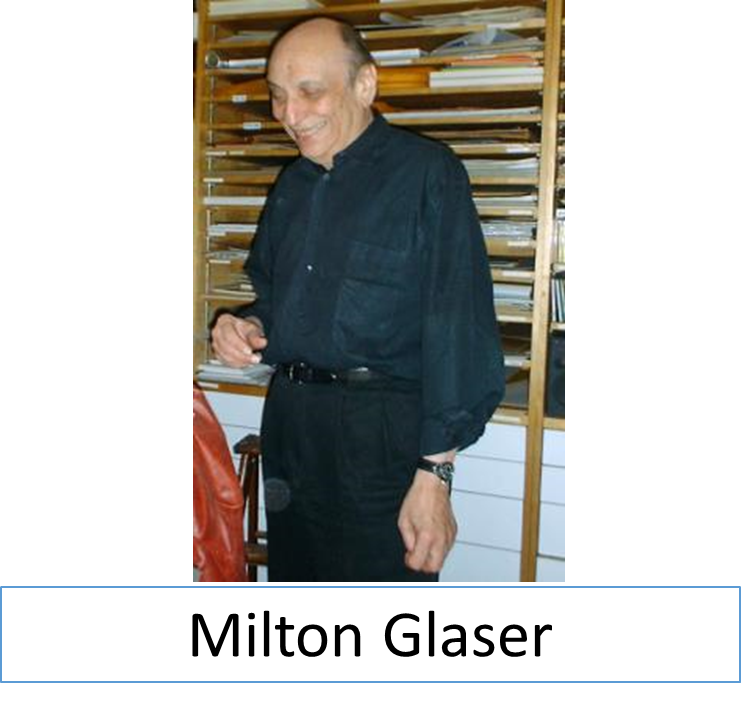 [Speaker Notes: Milton Glaser [Digital image]. (2003). Retrieved April 28, 2015, from http://commons.wikimedia.org/wiki/File:Milton_glaser.jpg#/media/File:Milton_glaser.jpg
Milton Glaser. (n.d.). In Brittanica. Retrieved April 28, 2015, from http://www.britannica.com/EBchecked/topic/1079800/Milton-Glaser]
A Career Journey: Ansel Adams
Photographer
Best known for his iconic images of the American West (usually in black and white)
Published essays and instructional books on photography
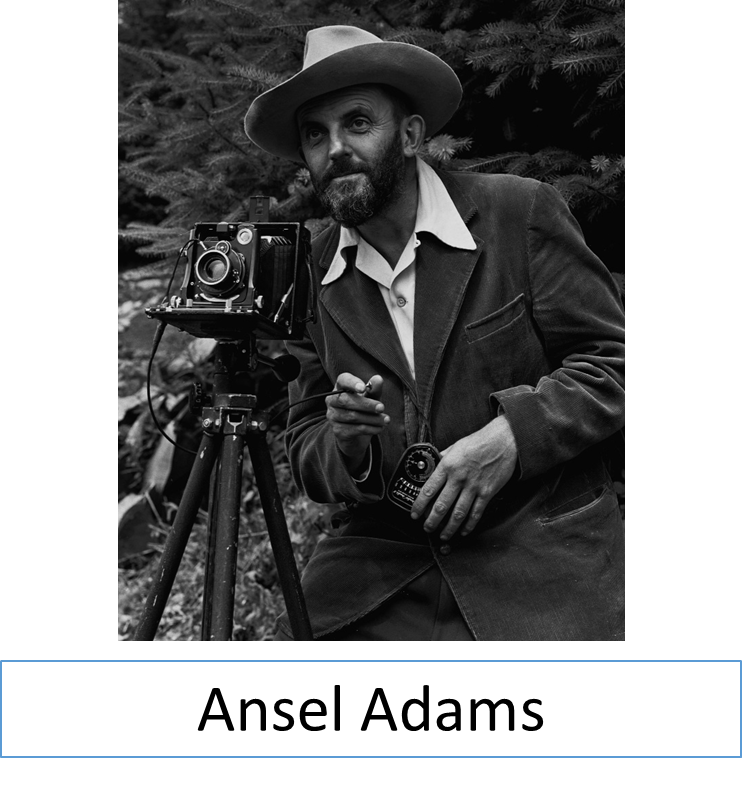 [Speaker Notes: Ansel Adams and Camera [Digital image]. (1947). Retrieved April 28, 2015, from http://commons.wikimedia.org/wiki/File:Ansel_Adams_and_camera.jpg#/media/File:Ansel_Adams_and_camera.jpg
Ansel Adams. (n.d.). In Biography. Retrieved April 28, 2015, from http://www.biography.com/people/ansel-adams-9175697]
A Career Journey: Walter Cronkite
Journalist and Broadcaster
Studied journalism in college
Reported for various agencies until becoming the anchor for the evening news at a large television network (in 1962)
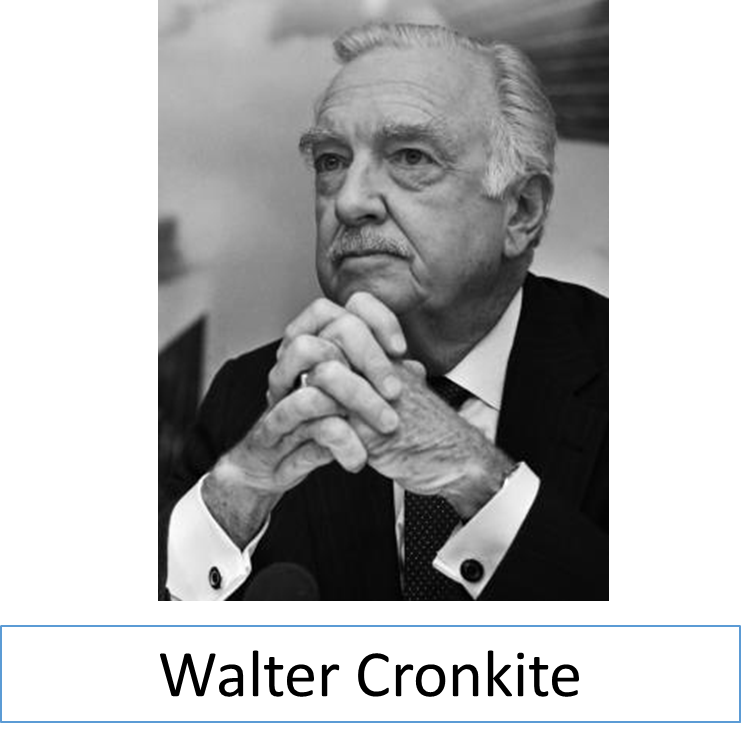 [Speaker Notes: Walter Cronkite [Digital image]. (1985). Retrieved April 28, 2015, from http://commons.wikimedia.org/wiki/File:Walter_Cronkite_(1985).jpg#/media/File:Walter_Cronkite_(1985).jpg
Walter Cronkite. (n.d.). In Notable Biographies. Retrieved April 28, 2015, from http://www.notablebiographies.com/Co-Da/Cronkite-Walter.html]
A Career Journey: Walter Cronkite
Journalist and Broadcaster
His evening news program consistently led the ratings until his retirement in 1981
Best known for honest and straightforward reporting
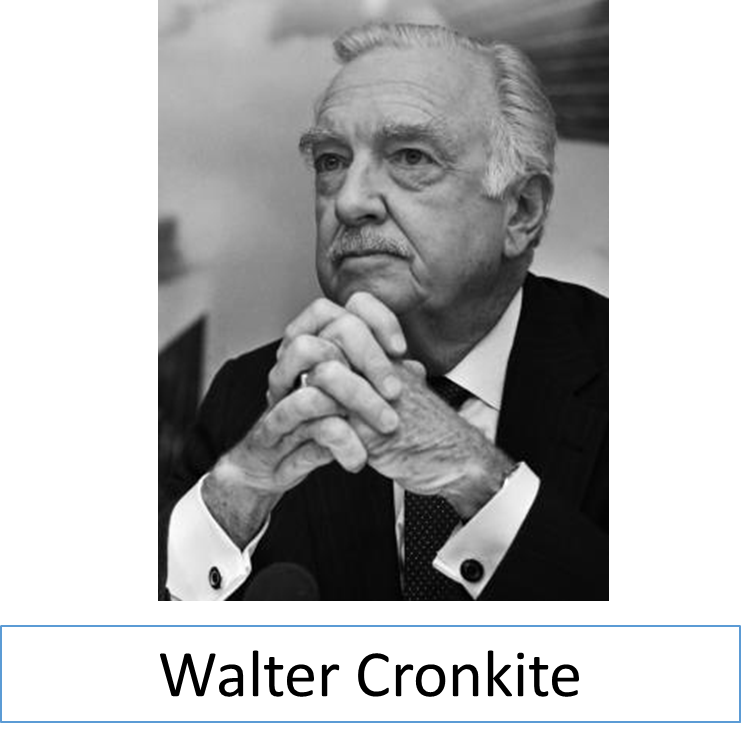 [Speaker Notes: Walter Cronkite [Digital image]. (1985). Retrieved April 28, 2015, from http://commons.wikimedia.org/wiki/File:Walter_Cronkite_(1985).jpg#/media/File:Walter_Cronkite_(1985).jpg
Walter Cronkite. (n.d.). In Notable Biographies. Retrieved April 28, 2015, from http://www.notablebiographies.com/Co-Da/Cronkite-Walter.html]
A Career Journey:  Shigeru Miyamoto
Video Game Designer
Works for the largest video game company (by revenue)
He has been called “the Spielberg of video games” and “the father of modern video games”.
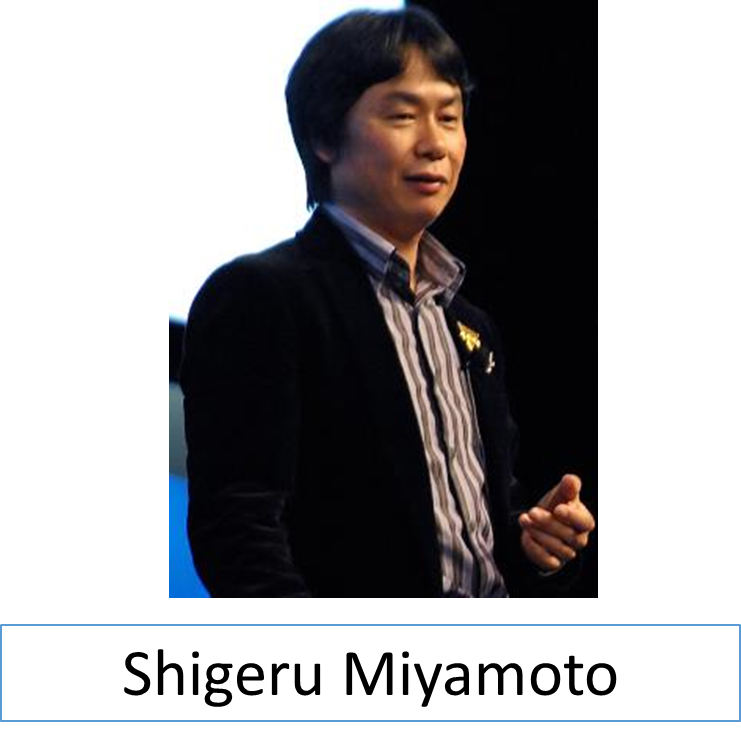 [Speaker Notes: Shigeru Miyamoto GDC 2007 [Digital image]. (2007). Retrieved April 28, 2015, from http://commons.wikimedia.org/wiki/File:Shigeru_Miyamoto_GDC_2007.jpg#/media/File:Shigeru_Miyamoto_GDC_2007.jpg
Shigeru Miyamoto. (n.d.). In Wikipedia. Retrieved April 28, 2015, from http://en.wikipedia.org/wiki/Shigeru_Miyamoto]
A Career Journey:  Shigeru Miyamoto
Video Game Designer
He has created multiple video games, which are extremely popular.
His philosophy for designing games: Create something you yourself would like to play.
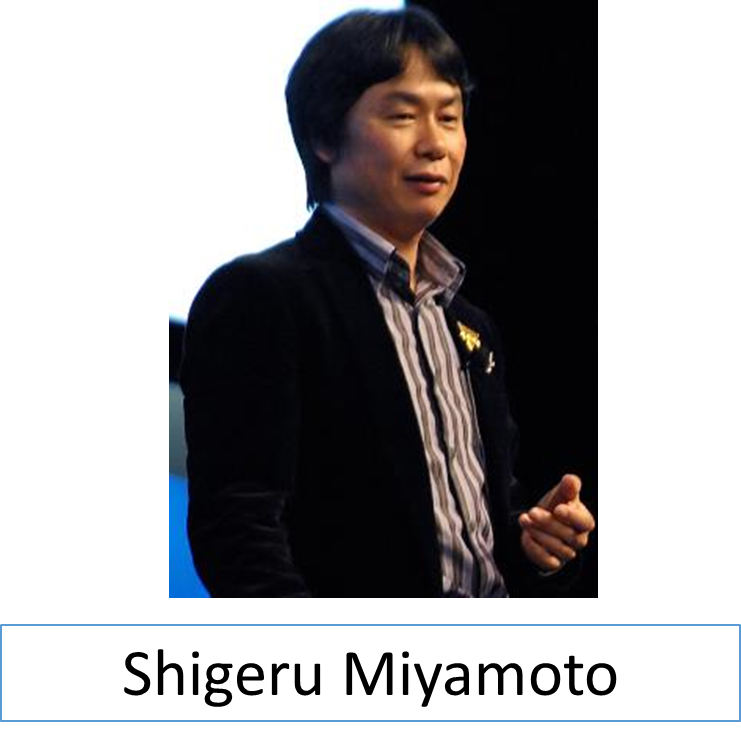 [Speaker Notes: Shigeru Miyamoto GDC 2007 [Digital image]. (2007). Retrieved April 28, 2015, from http://commons.wikimedia.org/wiki/File:Shigeru_Miyamoto_GDC_2007.jpg#/media/File:Shigeru_Miyamoto_GDC_2007.jpg
Shigeru Miyamoto. (n.d.). In Wikipedia. Retrieved April 28, 2015, from http://en.wikipedia.org/wiki/Shigeru_Miyamoto]
What Causes Occupational Changes?
Possible Factors:
Changes in occupational interest
Changes in demand
Changes in skills
Other?